Fig. 1 Comet assay calibration curves obtained in different laboratories using ionizing radiation to induce DNA ...
Mutagenesis, Volume 23, Issue 3, May 2008, Pages 143–151, https://doi.org/10.1093/mutage/gem051
The content of this slide may be subject to copyright: please see the slide notes for details.
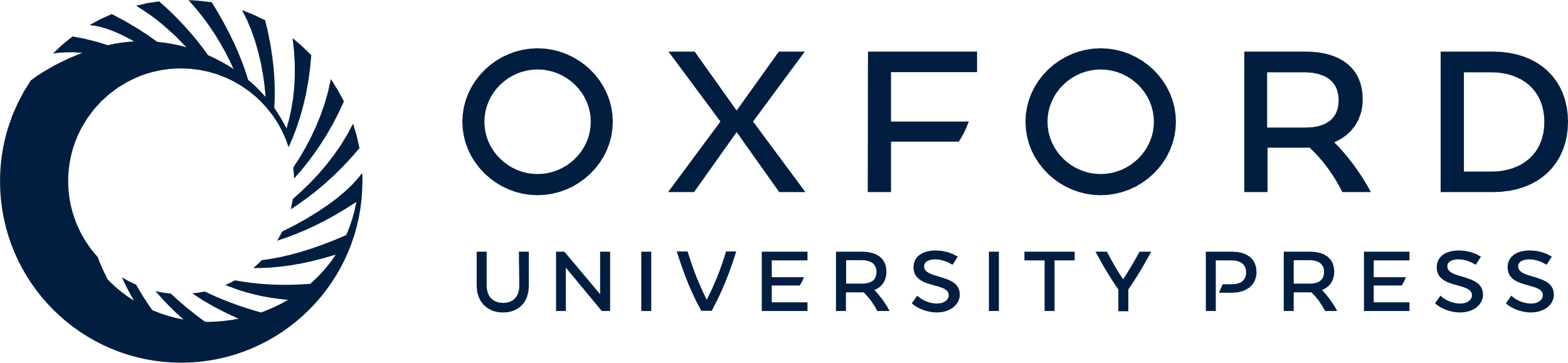 [Speaker Notes: Fig. 1 Comet assay calibration curves obtained in different laboratories using ionizing radiation to induce DNA breaks. Details of irradiation are given in parenthesis for each laboratory. (a) Human lymphocytes were X irradiated on ice after embedding in agarose. Mean values from eight donors are shown; bars indicate standard error of mean (SEM) (0.8 Gy/min, 180 keV, filtered through 1.5 mm Cu) (data from M. Kruszewski). (b, c) Human lymphocytes and HeLa (human transformed endothelial) cells were X irradiated on ice after embedding in agarose. Results are expressed as either % tail DNA (b) or tail moment (c) (data from R. Štětina). (d) L1210 mouse cells (an established cell line) were irradiated on ice before (solid line) or after (broken line) embedding in agarose. Means ± SEM are shown, from three experiments with duplicate cell samples (γ-ray source: Cæsium 137, 0.45 Gy/min) (data from C. C. Smith). (e) Human lymphocytes were X irradiated in suspension at 4°C, and held for up to 30 min before embedding in agarose. Data shown are means of four replicate cell samples (from single donor) ± SEM (10 Gy/min, 260 keV, filtered through 0.5 mm Cu) (data from G. Brunborg). (f) Human lymphocytes from two donors (duplicate experiments) were X irradiated after embedding in agarose. Means ± SEM are shown (high energy X-rays from a linear accelerator; 2 Gy/min, 6 MeV) (data from L. Giovannelli, redrawn from (33)).


Unless provided in the caption above, the following copyright applies to the content of this slide: © The Author 2008. Published by Oxford University Press on behalf of the UK Environmental Mutagen Society. All rights reserved. For permissions, please e-mail: journals.permissions@oxfordjournals.org.]